“APT” Bio-Insecticide Technology
Cultured Microbiome Microbial Insights
Smarter Sustainable solutions
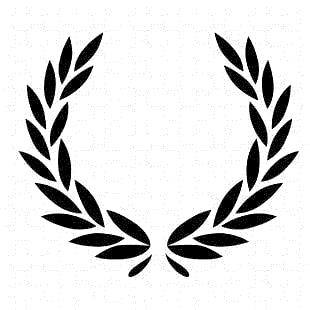 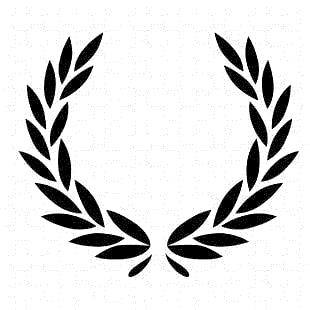 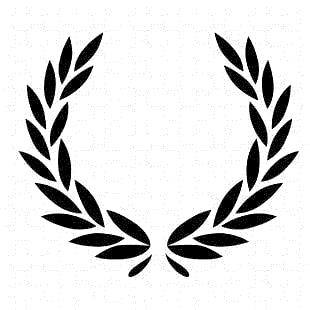 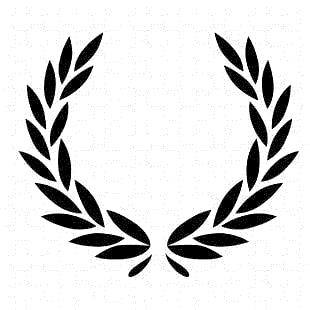 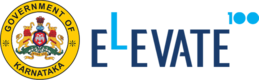 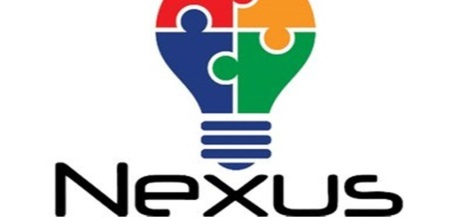 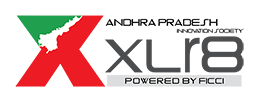 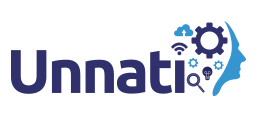 Elevate Winner
Technology Accelerator winner
Powered by FICCI and Texas IC2 Institute
Business Development Grant
ACIR & American Center
GoK-Unnati winner
Startup Seed Fund Grant
DIPP recognized startup   / Udyog Aadhar registered   / NIESBUD Certified
Dr. Mahadeva Swamy H M, 
CEO & Director, Crop Domain
Have you experienced it ?
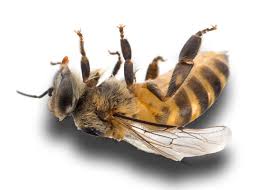 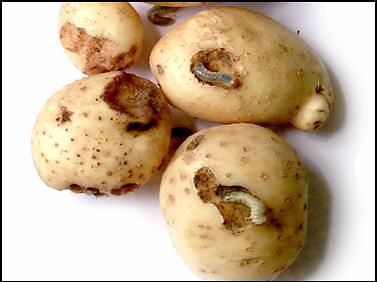 Global pest

India: ”National Pest”
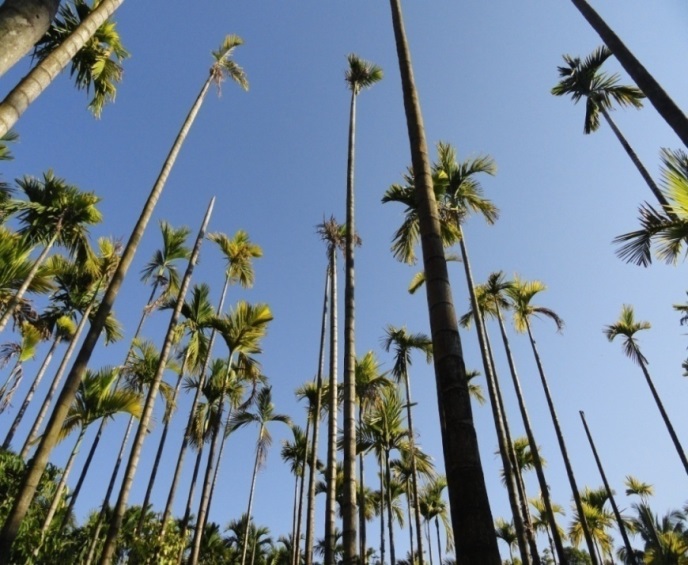 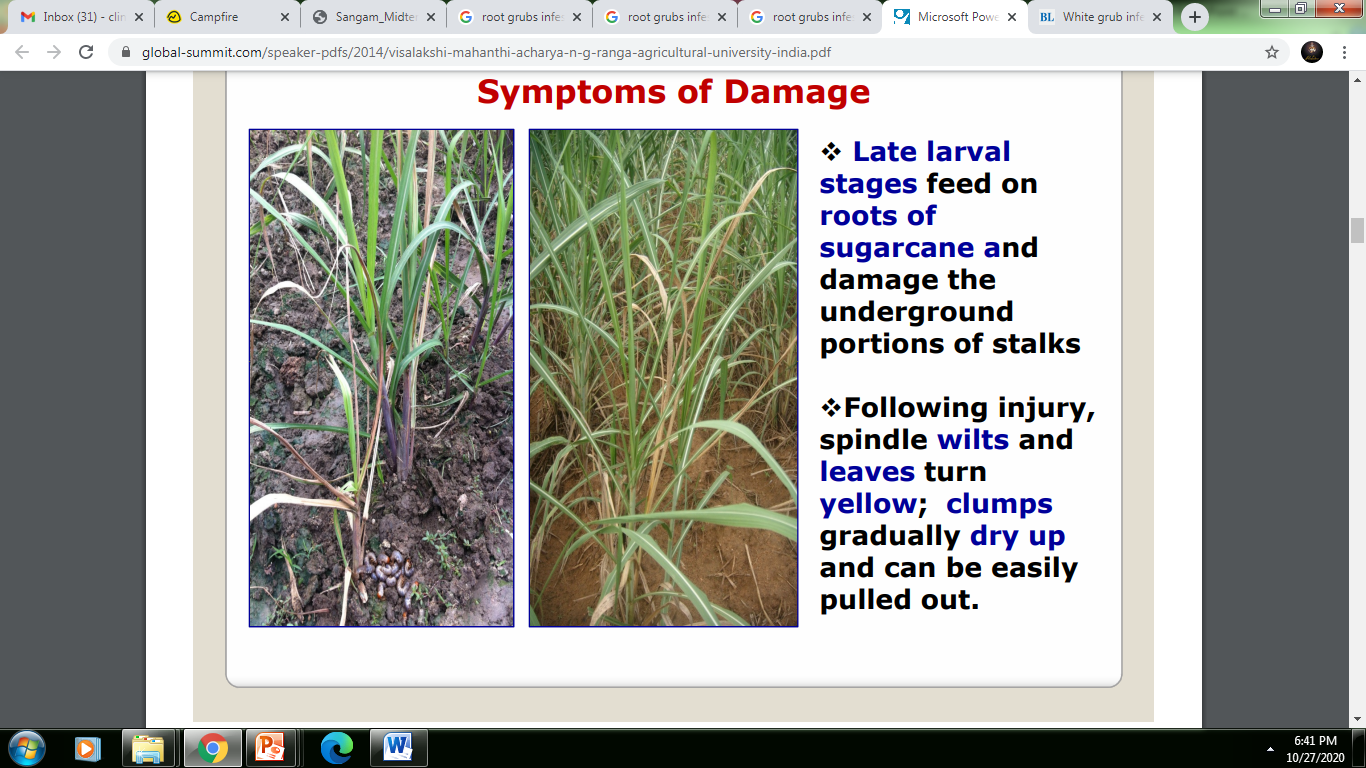 Pollinators Matters
Pesticide poisonings is increasing
White grub infestation 
in Potato
White grub
 infestation in Sugarcane
White grub infestation 
in arecanut
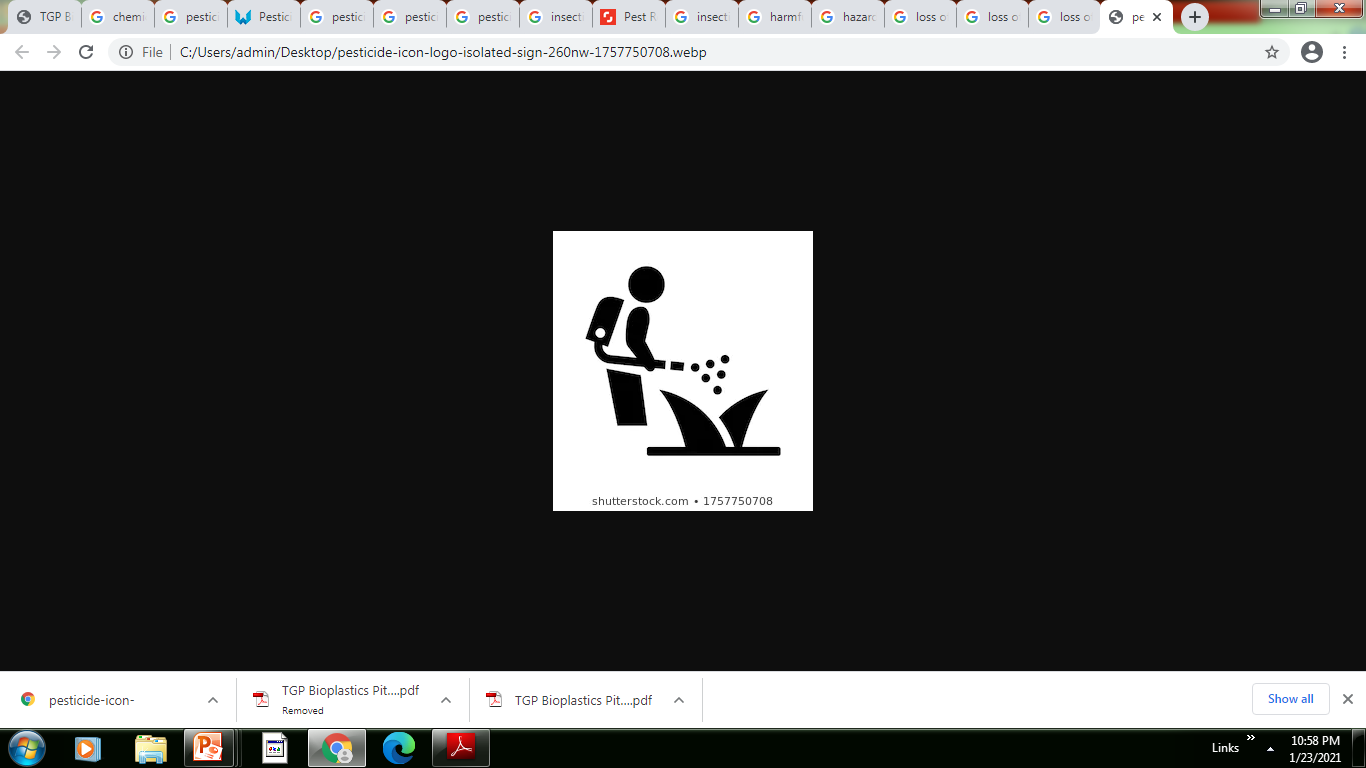 Pesticide residues 
                         is a major environmental challenge
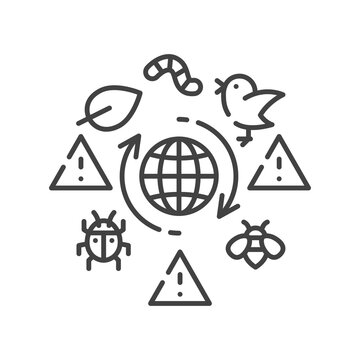 Loss of biodiversity 
                          underpins the health of the planet
What's more!
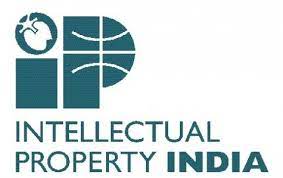 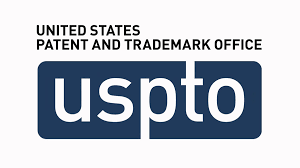 Search result not found on given search criteria
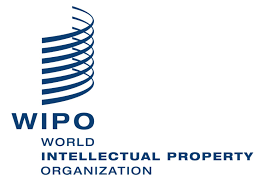 Uncontrolled spread, Untimely and Unwanted application
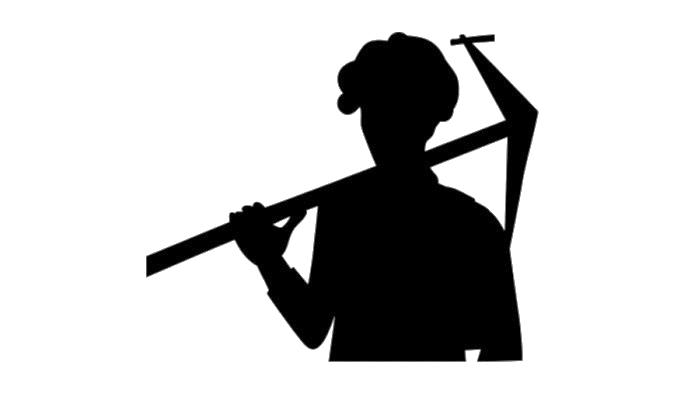 Farmers and industries want ‘eco-friendly, sustainable alternatives’
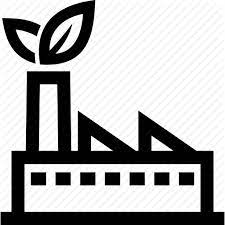 Solution
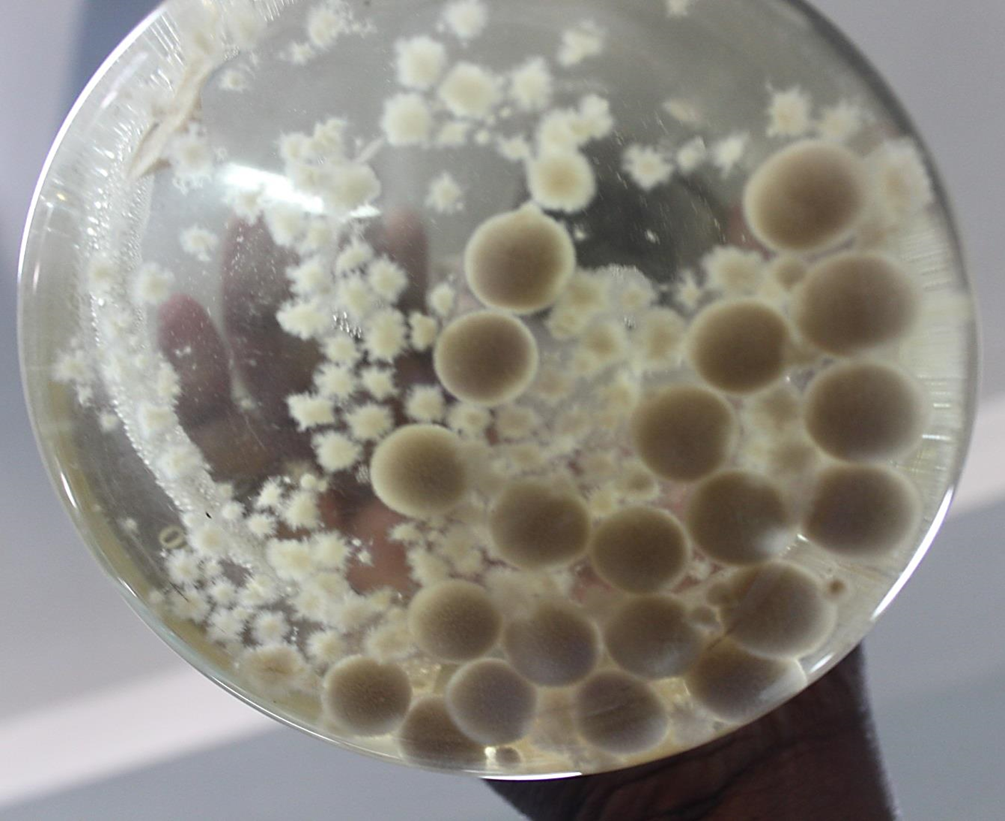 Accurate, lethal, Improved efficacy

@
60% cheaper

than others
due to its 

Unique elite novel microbial toxins bio formulations
Consider a future where ecologically friendly biopesticides boost harvests while preserving biodiversity...
Our approach-Protect Crops to Boost Profitability
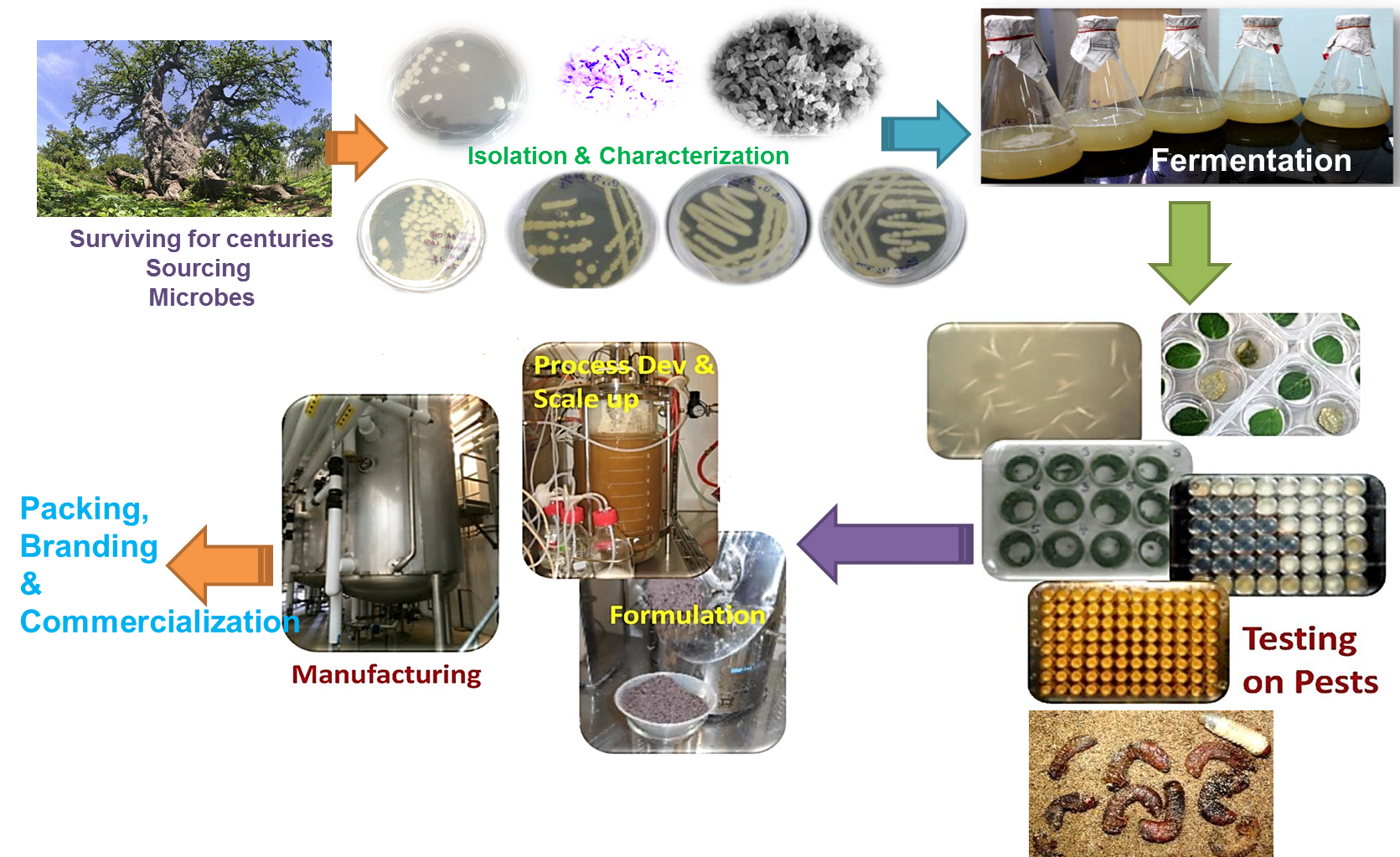 Applications
Divya Aushad

Fully developed Biopesticide in granular form
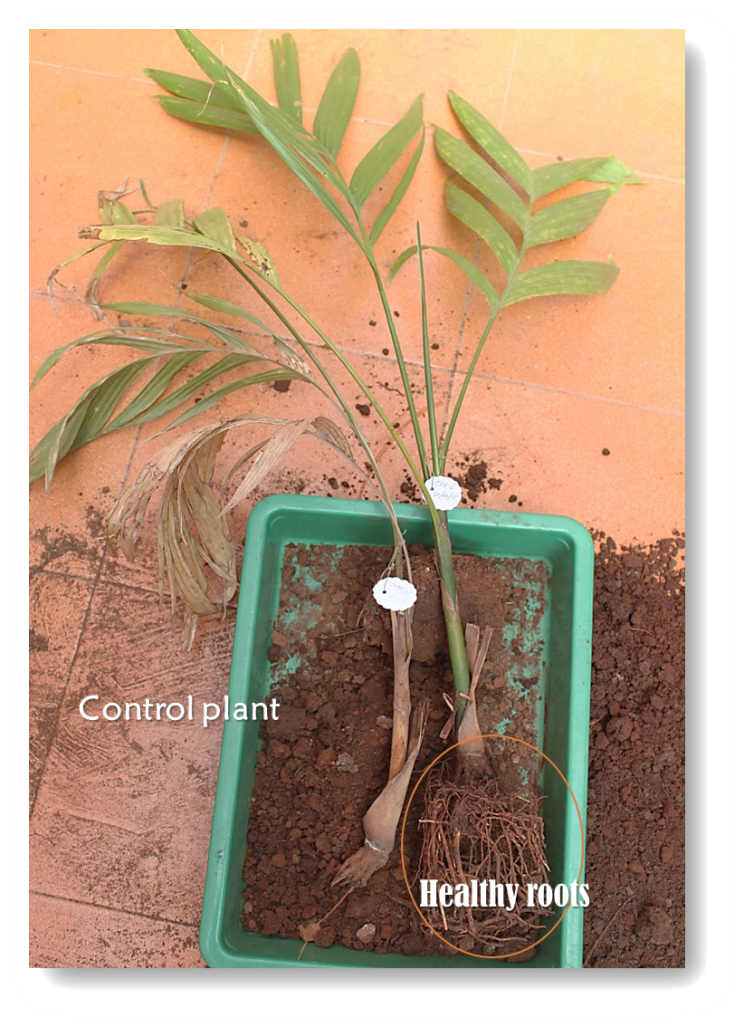 So Simple,
Yet So Powerful
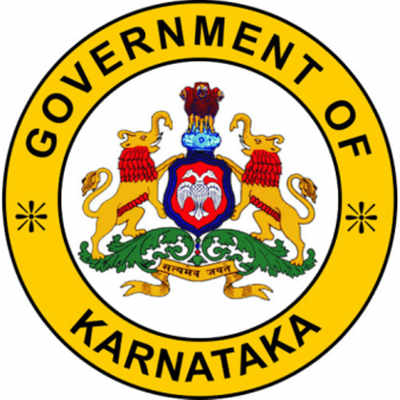 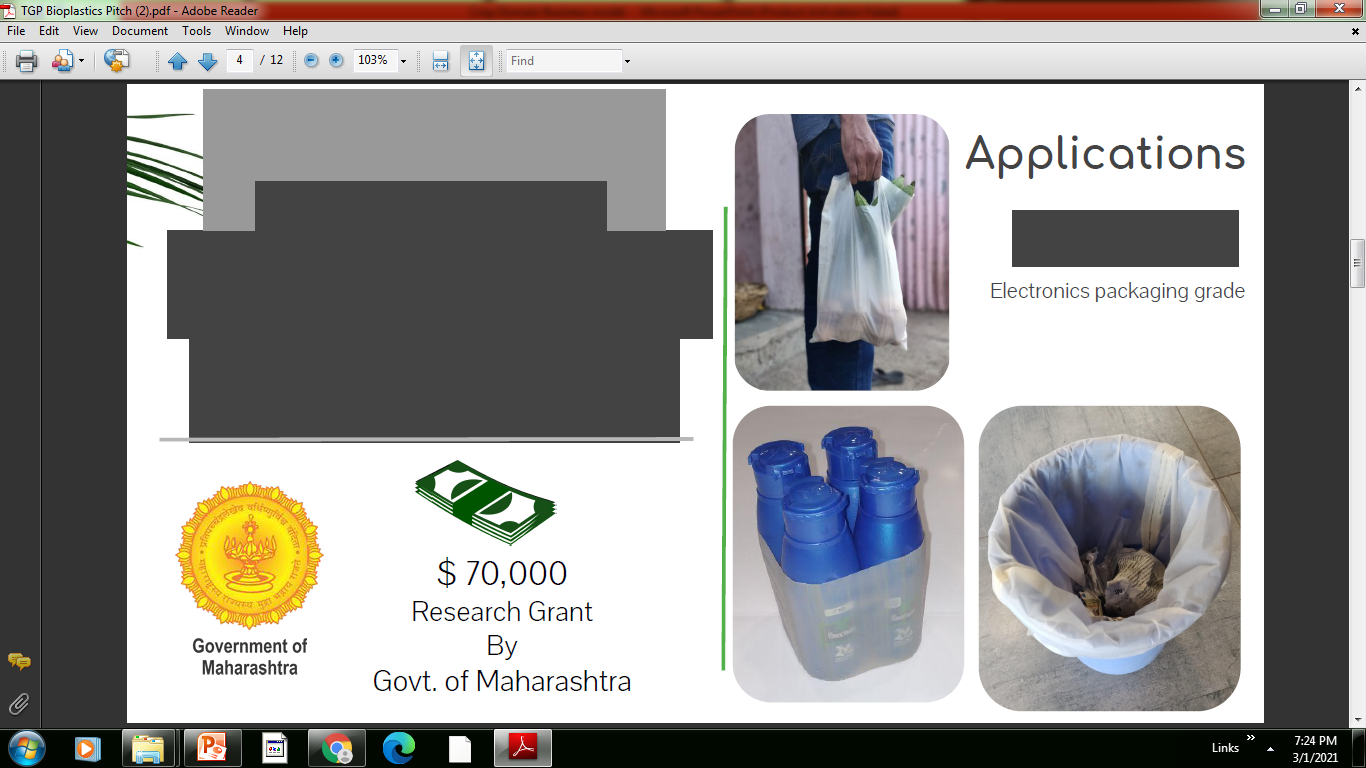 Recovery of damaged roots
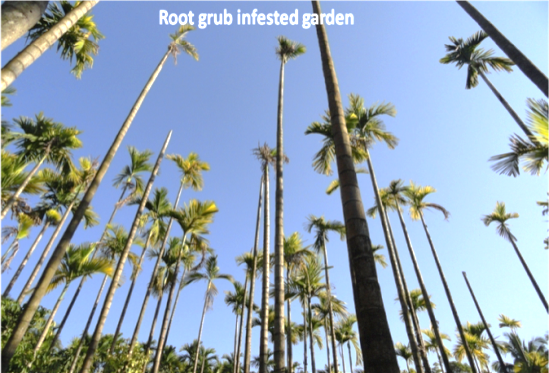 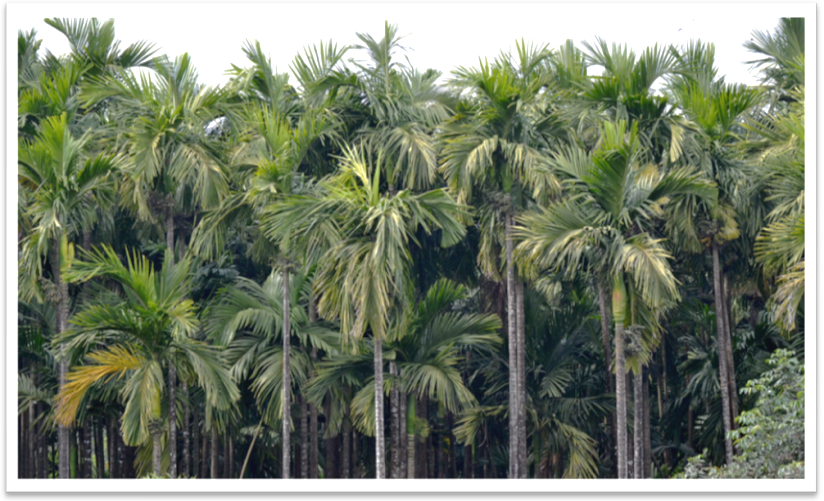 $ 36,684 
Research 
Grant
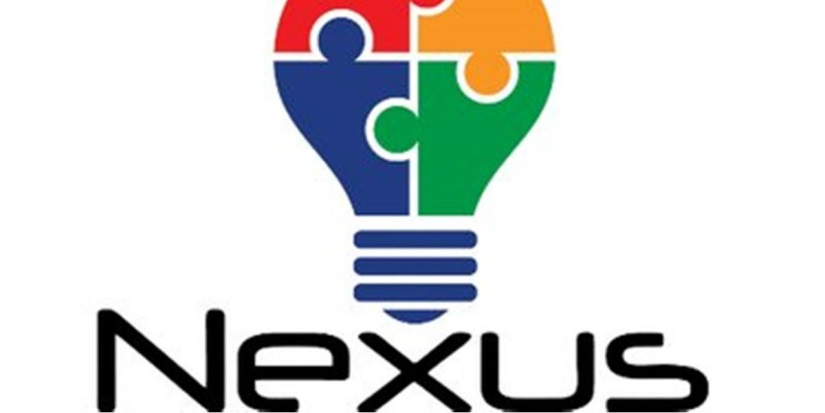 Transformations
Novelty
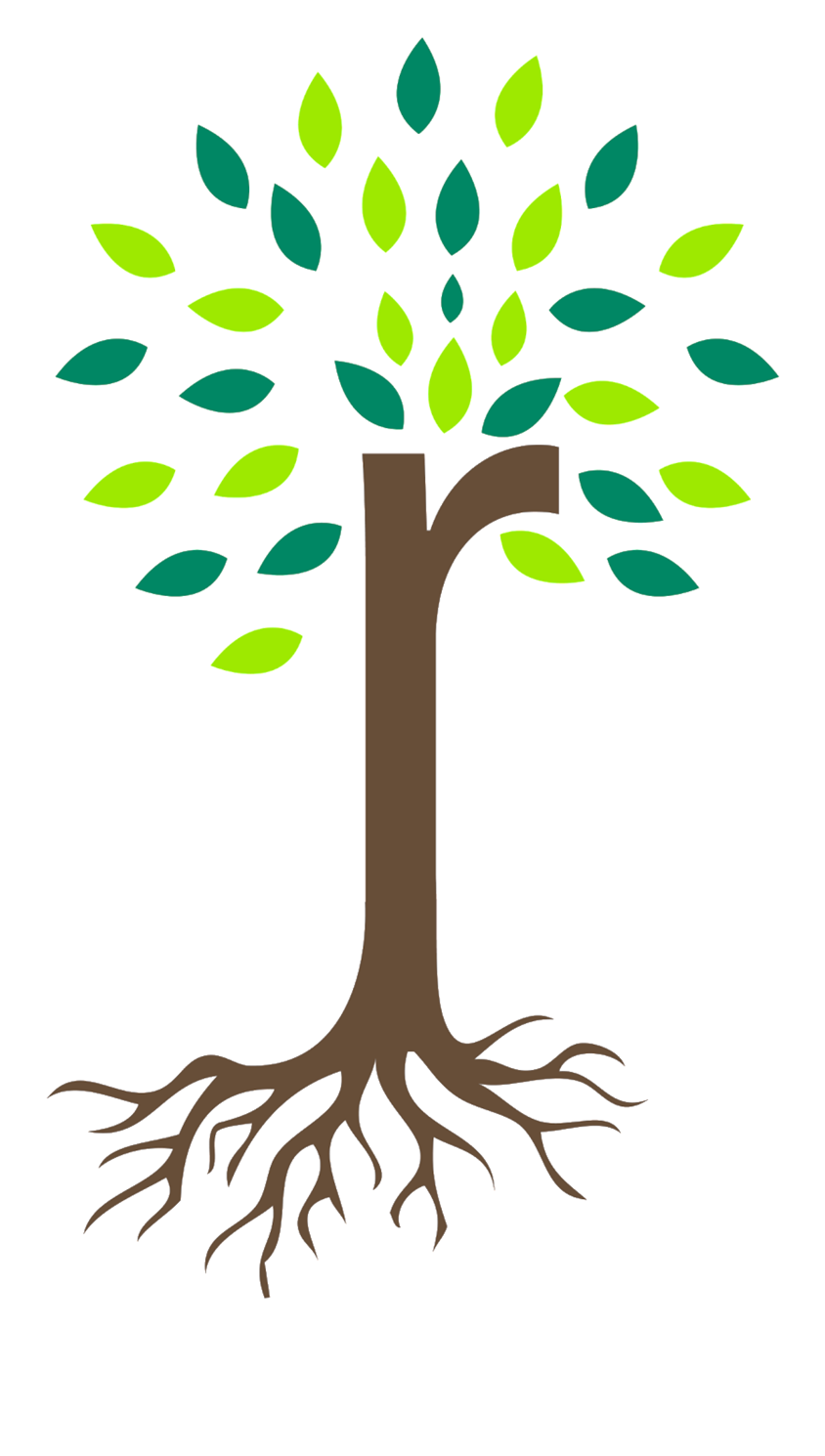 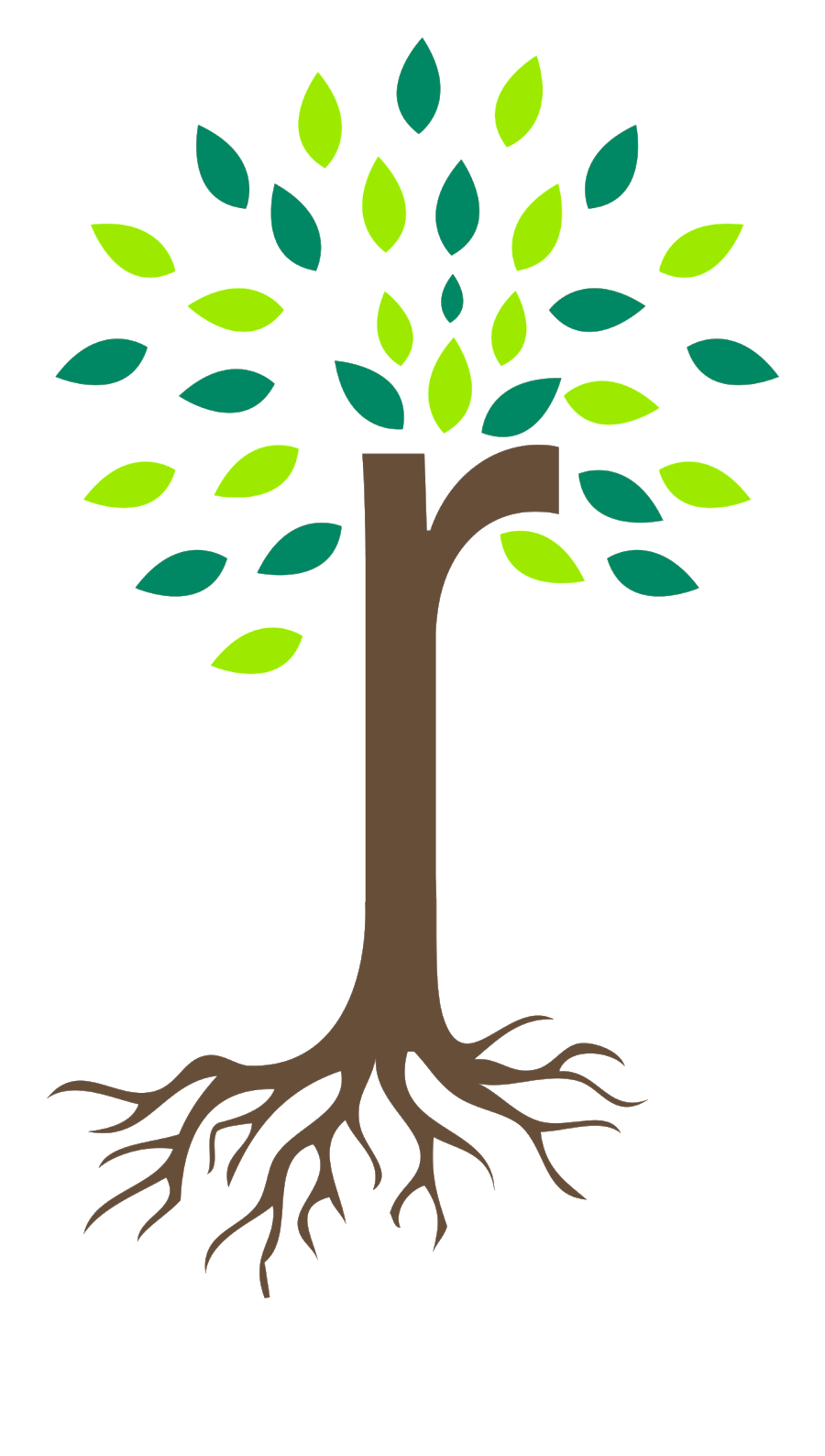 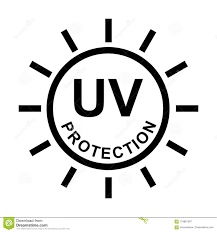 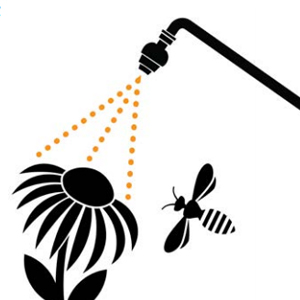 Lethal, Fast, Accurate
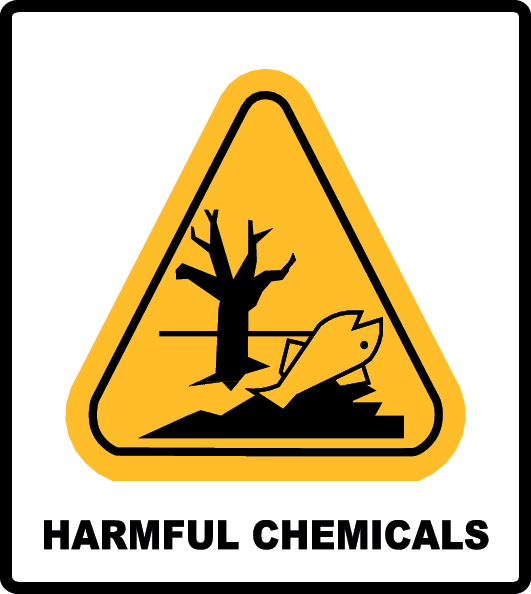 Economic Viability
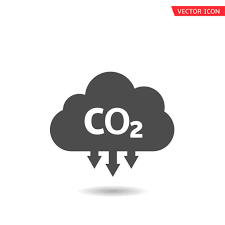 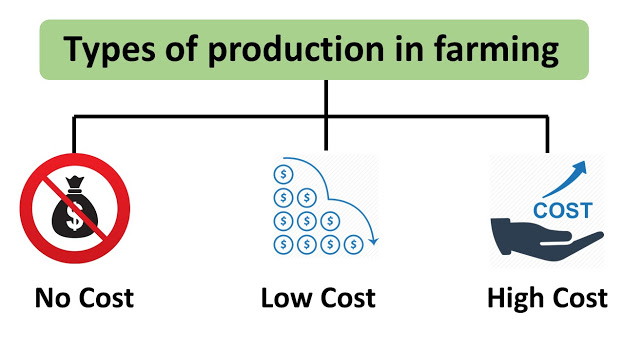 Social Acceptability
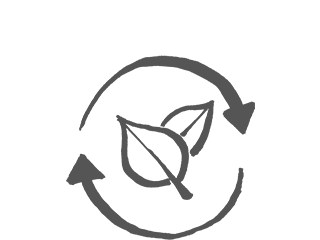 Environmental Safety
Increase native bees populations
More Root Growth
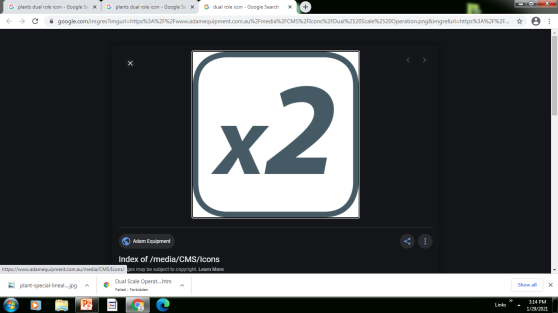 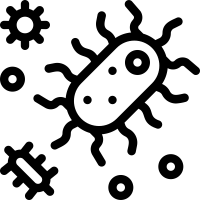 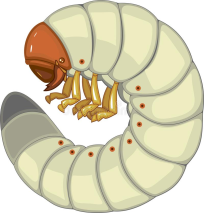 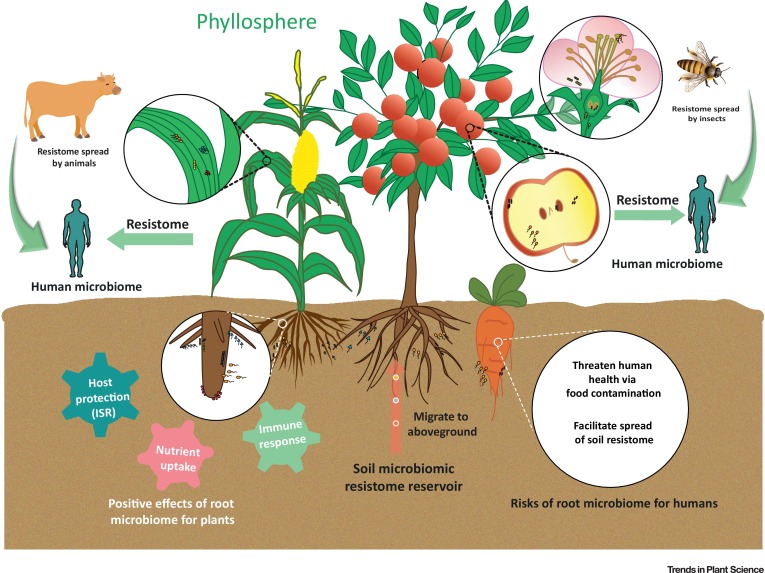 Less microbes
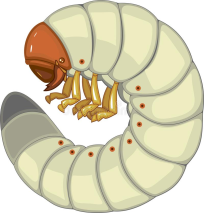 Host Protection
Nutrient Uptake
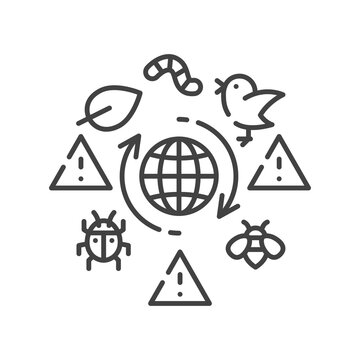 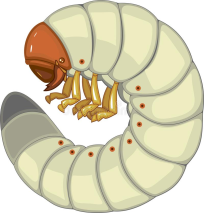 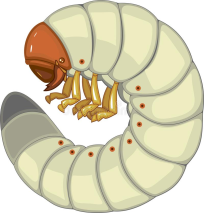 Pest Resistance
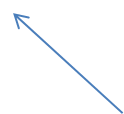 Lethal to grubs
Loss biodiversity
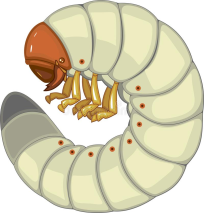 Enhanced Root Microbiome
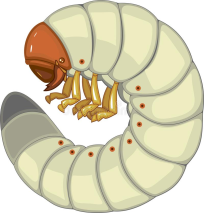 Global Market
Huge Demand supply-Gap
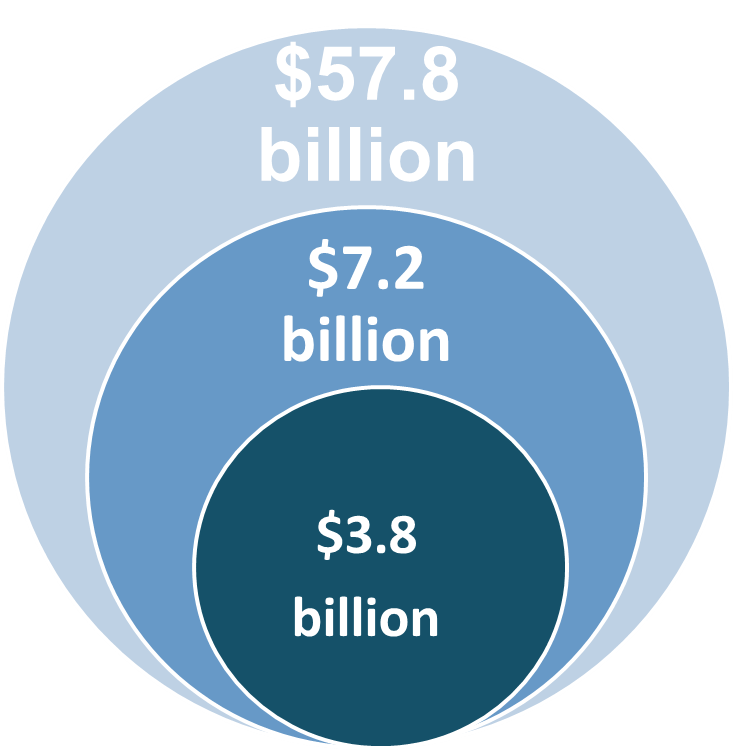 TAM
Biologicals : Double digit CAGR
Versus
Global Crop Protection : 3% CAGR
SAM
SOM
One-third of crop protection active ingredients today are biologicals
Source: Dunham Trimmer, Global Biocontrol Report, 2019; Modorintelligence.com; Phillips McDougal 2019 maker overview; Phillips McDougal 2018 products
Domestic targets ($M)
Horticultural Crops
$23
Sugar Cane
$ 209
High
Arecanut
$ 190
Potato
$ 127
Coconut
$80
Coffee, Cocoao
Horticulture Nurseries
$26
Competitive Fit
Tobacco
$170
Paddy
$80
Vegetable crops
$20
Ground Nut
$40
Maize
Ginger
$104
Primary Focus Crops
Secondary Focus Crops
High
Low
Market Attractiveness
Competition
Bio efficacy
Affordability
Bayer
Rs 6520 per annum
Dupont
Rs 8700 per annum
Benzer crop science
Rs 5000 per annum
Romvijay biotech
Rs 3500 per annum
Crop domain
Rs 1500 per annum
Barriers
Opportunity
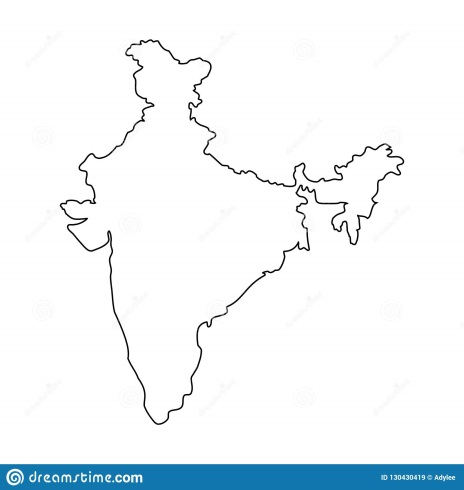 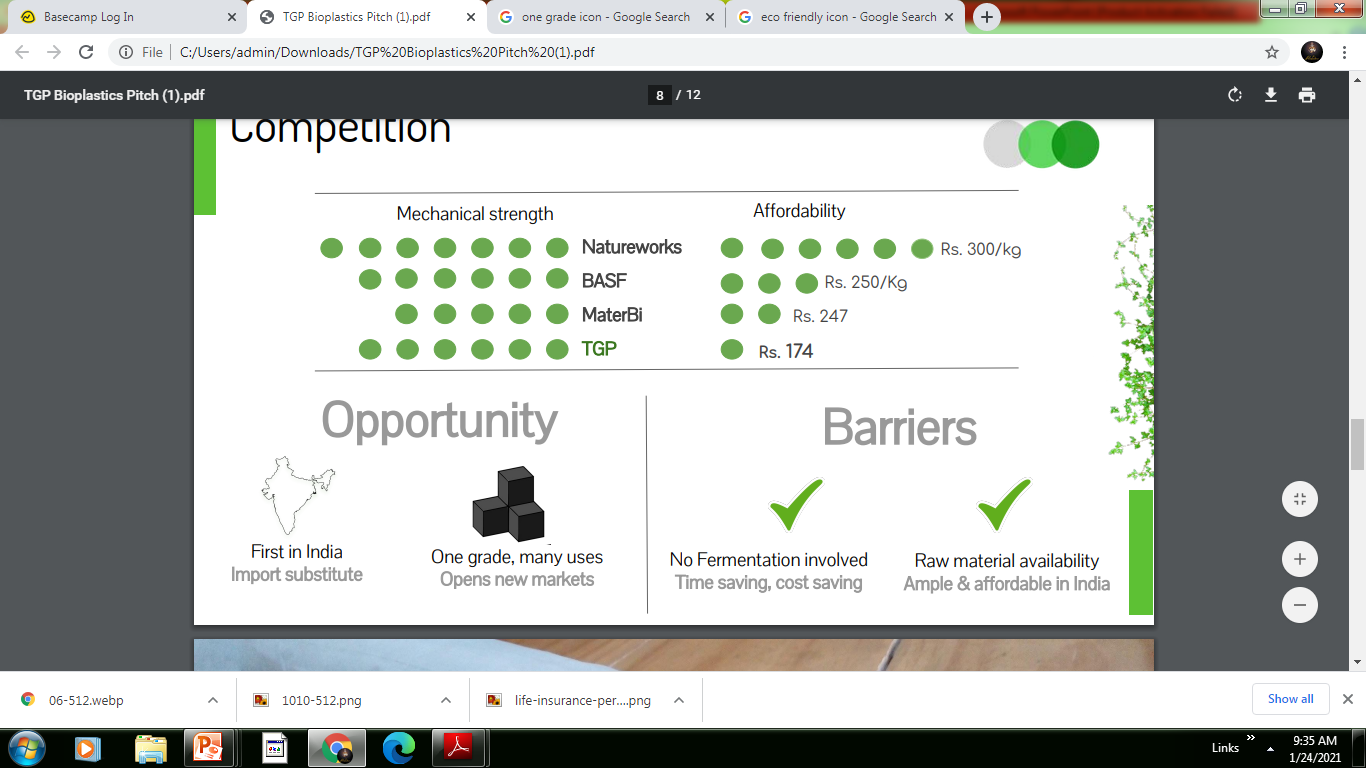 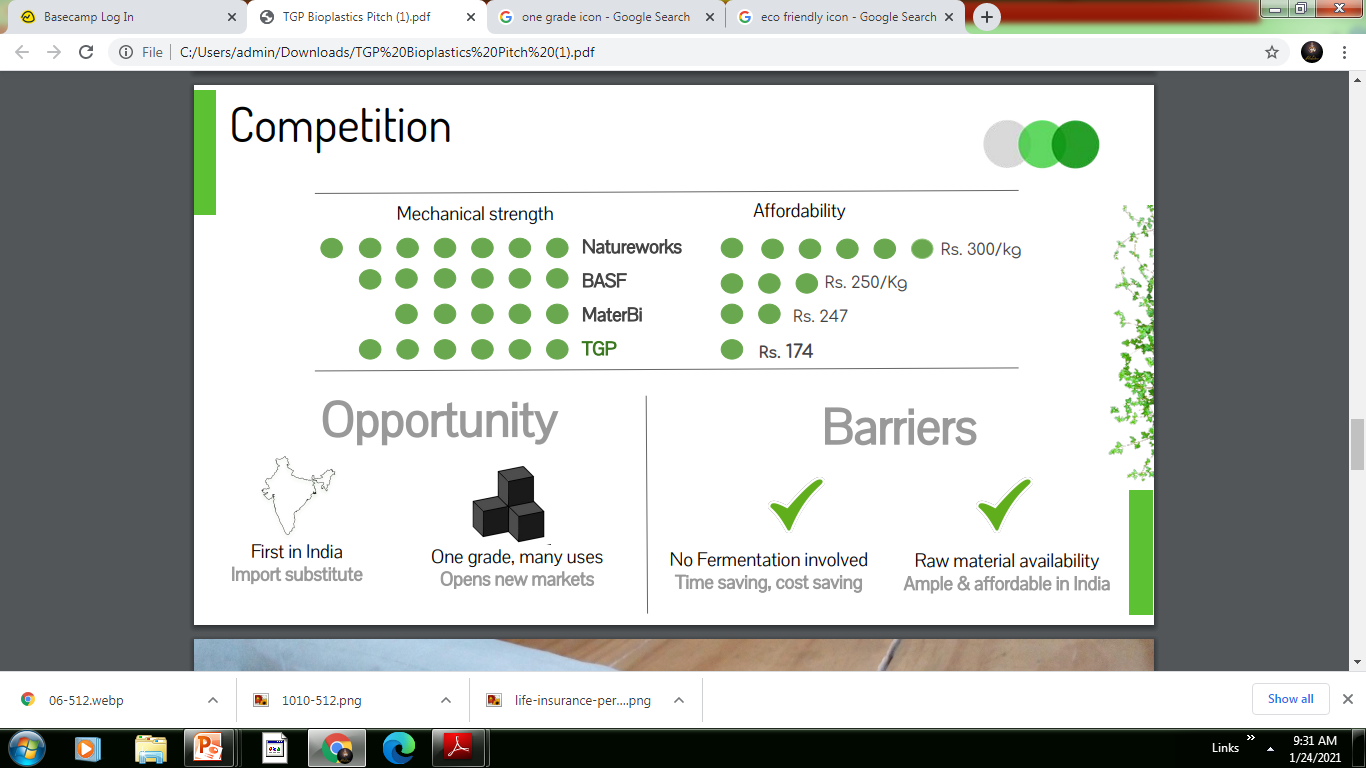 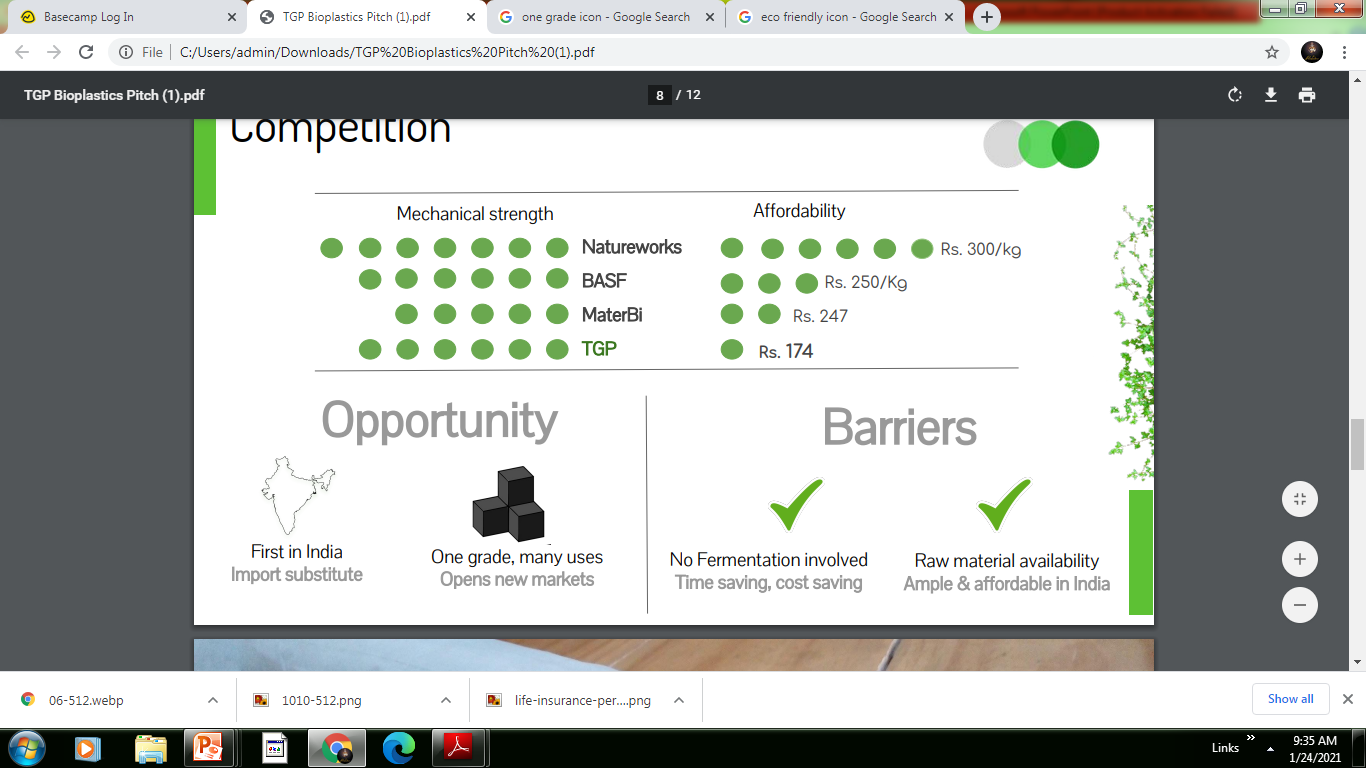 Indigenous 
Import substitute 
$ Export potential $
sustainable
Improving soil health, Crop quality & safety
One grade, many uses 
Opens new markets
Unique formulations involved 
Time saving, cost saving
Revenue streams
Business model & Outlook
Growth through sustainability

Regional & National Partners Globally

Sales through Distribution and Retail Channels
Evolution from technology focus to commercial-scale operations
Development
Validation
On-farm
Manufacturing
Deployment
Core research & 
Characterization
Lab + Field
Efficacy
Safety
Affordability
Sustainability
Ease of use
Large-scale demonstrations
Deliver
Performance yield and 
ROI boost
Fits with IPM
programs
Lab scale
Mass production
Increase volumes and yield
Demonstrate 
efficacy
BY 2024: US$50 Mn
                 (>10% India share)
BY 2030: 100 GWh
                 (2% global share)
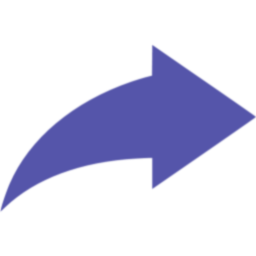 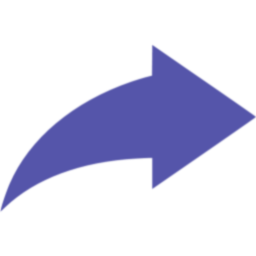 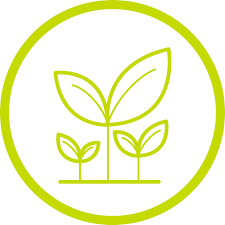 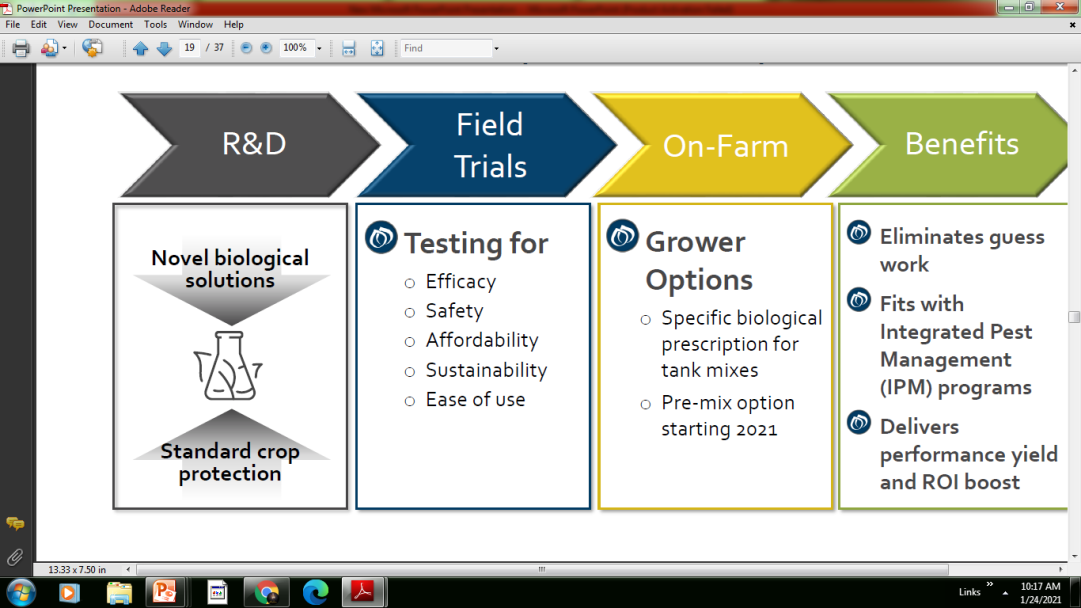 This means
Famers 
Must
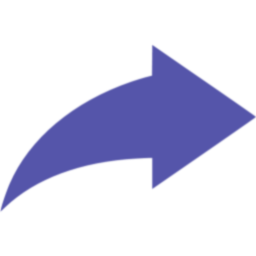 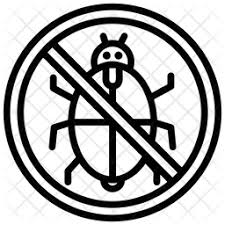 Increase
Yields
On existing lands with less inputs, sustainable
Famer 
Demand
Pest resistance
Increased cost
Hazardous
Loss of biodiversity
Pest management
Eco-friendly
Non hazardous
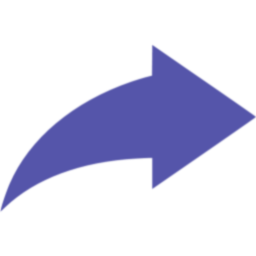 while
Protecting
Biodiversity
& 
Lowering
Carbon 
Foot print
Value 
Proposition
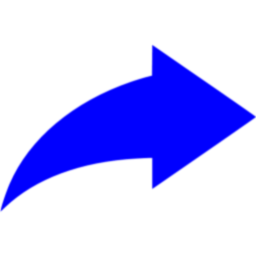 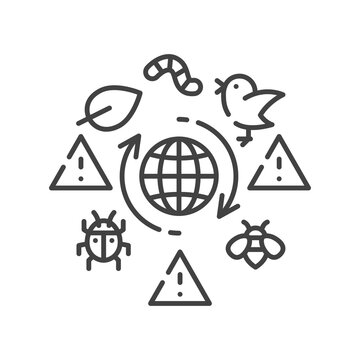 Crop Domain 
State-of-art-of-Innovations
Uniquely Meet
These Needs
Ag Suppliers
& Distributors
Provide farmers with tools and strategies to
sustainably
Maximize Production, ROI
and Minimize Losses
From insects, diseases
Climate change
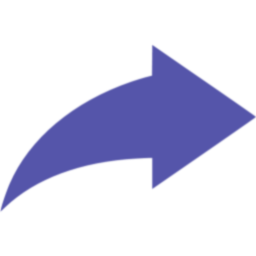 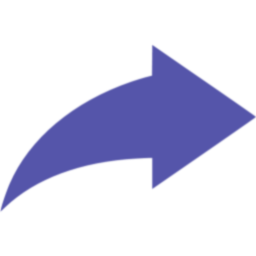 Team >50 years of experience
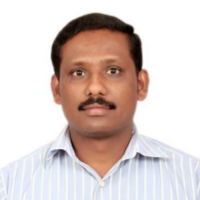 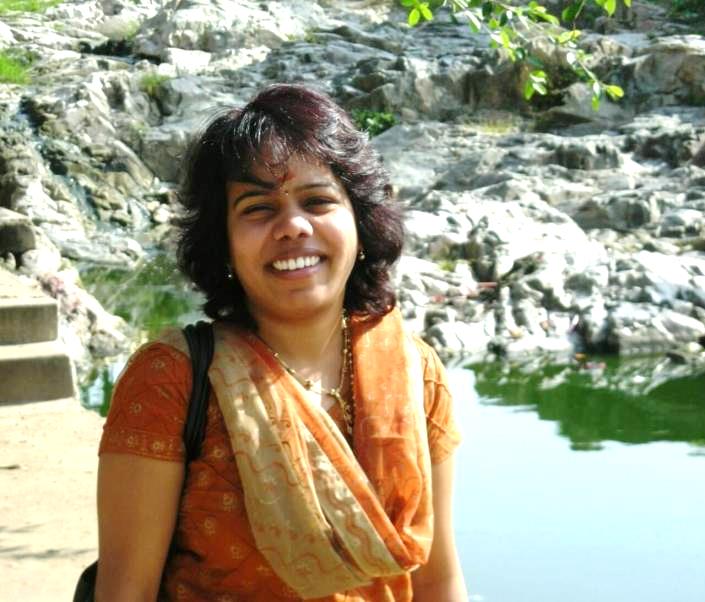 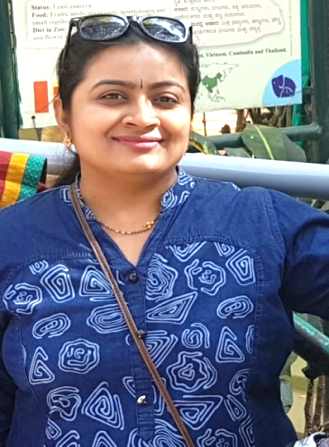 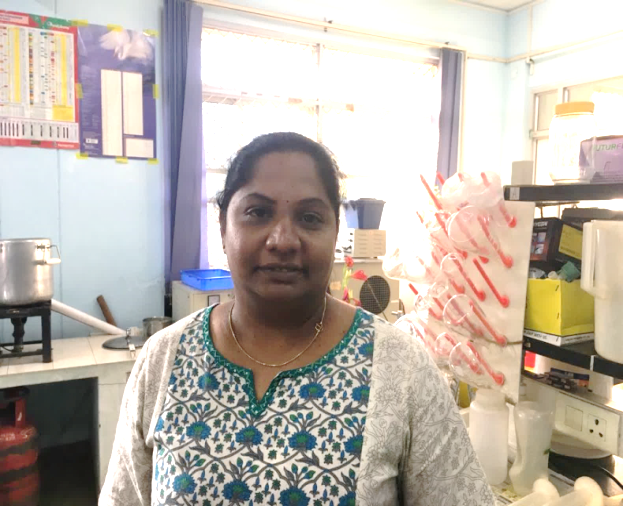 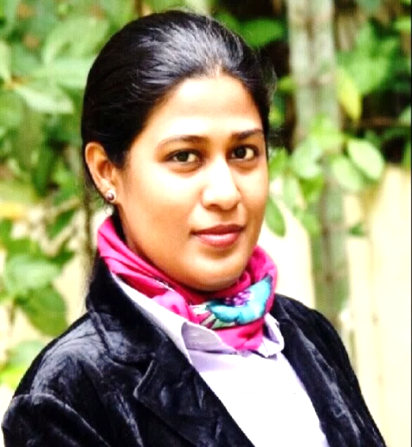 Dr Mehjabeen
PhD Economist
6 years exp
scalability 
market research
Natural farming
Social networking
Blogger
business network establishment
Social networking
Dr Manasa
PhD (Biotechnology)
11 years exp
Molecular biology enthusiast
Headed technical clubs in college
Dancer 
Adaptability
Dr Kavitha
PhD (Biotechnology)
12 years exp
Experienced researcher
Sustainable eco-friendly solutions
Optimally utilize resources
Serving humanity
Lavanya H S
BE (E&C)
10 year exp
Critical thinker
Book worm
Thinker 
Good financial and operational skills
Dr Mahadeva Swamy MSc Agri. & PhD (Biotechnology)
12 years exp
Good at isolation of elite novel microbes
Bio formulations development
Designing field experiments
Environment enthusiast
Pipeline
Crop Domain's current R&D is largely focused on supporting existing commercial products, but we have a large pipeline of items in the works
innovation
Launch
identification
investigation
bio formulations
Regulatory
Bio insecticide (Fall armyworm)
Field Trials to be taken up
Near Term
Bio insecticide (Coffee White Stem Borer)
Field Trials to be taken up
Bio stimulant (diseases, yield and stress)
Need Cost reduction
Bio insecticide (Weevils, Sucking Pests)
Need Commercial partners
Pipeline
Bio fertilizers (Micro Nutrients)
Need manufacturing partner
Bio herbicide
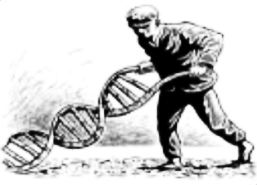 Thank you
If Not Agriculture & Microbes, What Else? 
Because if not us, who? 
If not now, When?
Elite novel microbes for sustainable white grubs management & conserve biodiversity